Murray and Carleton’s political and social policies
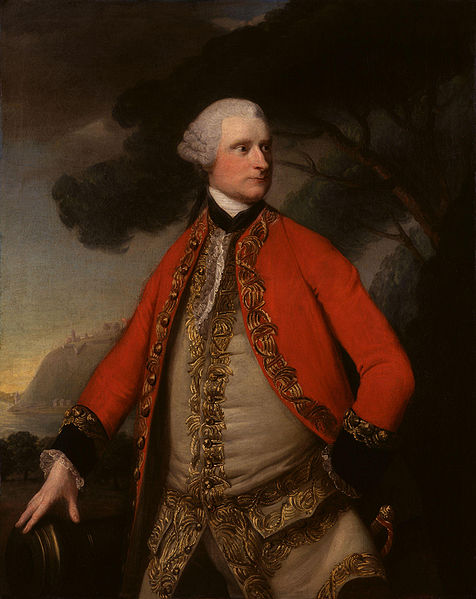 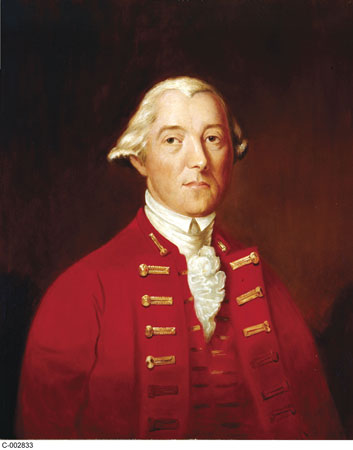 James Murray
Guy Carleton
James Murray
First governor of the Prov. Of Quebec  1763
In charge of a lot of French speaking Catholics
Difficult task
Murray understood that the Royal Proclamation would be a big problem in the Prov. Of Quebec.
Why?
Conciliatory policies by the first governors
Contexte Social :
The Canadiens lost all of the elites and government…
They are still the majority of the population
The “Montrealers” (English) replace the French Elites (wealthy)
CONTEXTE POLITIQUE:
The 13 colonies are unhappy
The Canadiens listen to the Catholic Church and remain calm
The Montrealers want to control politics with the Prov. Of Quebec
Conciliatory policies by the first governors
CONCLUSION:	
The British governors compromise… Religion and language compromises
French majority in P.O.Q
British willing to compromise with the French in the P.O.Q.
Unhappy 13 colonies
Conciliatory Policies
CARLETON 1766

Politique : Names Canadiens to the council

Religion: Recognizes clergy  abolishes Oath of allegiance

Justice: Brings back French Civil laws
MURRAY 1763

Political: Names councillors that sympathize with the French

Religion: Bring back Bishop into P.O.Q.

Justice: No oath of allegiance
Reactions to the Policies :
Canadiens:
Leaders are happy (wealthy merchants, seigneurs and church)
General public  not super happy but no revolt
Varied English reaction:
French Party : happy for the French
British Party : against the compromises